Pauli Manipulation Detection Codes & Applications to Quantum Communication over Adversarial Channels
Thiago Bergamaschi – UC Berkeley
Eurocrypt 24’
Motivation & Setup: Quantum Error-Detection
Question When can a quantum code, detect an arbitrary Pauli error?
Recall The set of n qubit Pauli operators          are tensor products of 

	   bit flip & phase flip operations
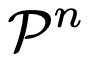 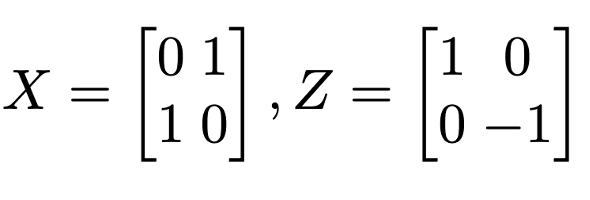 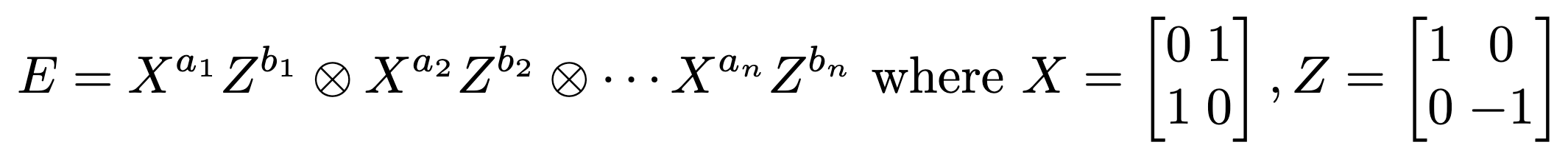 Motivation & Setup: Quantum Error-Detection
Question When can a quantum code, detect an arbitrary Pauli error?
Quantum codes are subspaces of complex, n qubit Hilbert spaces
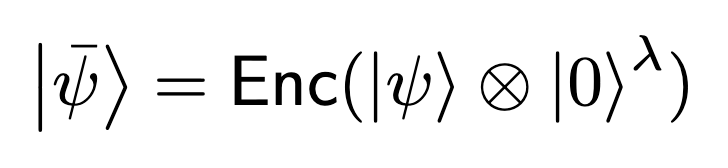 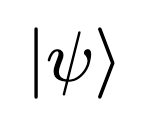 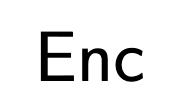 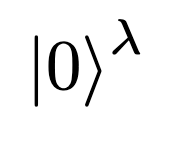 Motivation & Setup: Quantum Error-Detection
Question When can a quantum code, detect an arbitrary Pauli error?
Quantum codes are subspaces of complex, n qubit Hilbert spaces
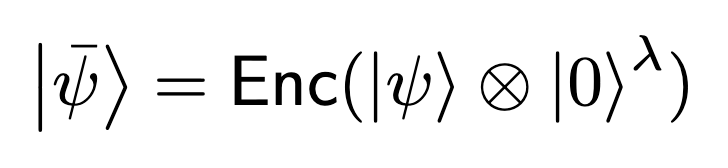 Measurement
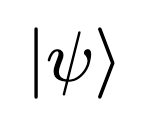 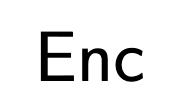 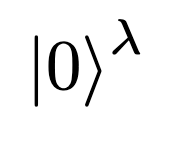 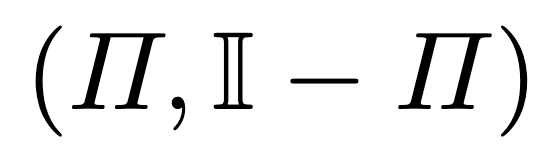 Motivation & Setup: Quantum Error-Detection
Question When can a quantum code, detect an arbitrary Pauli error?
Quantum codes are subspaces of complex, n qubit Hilbert spaces
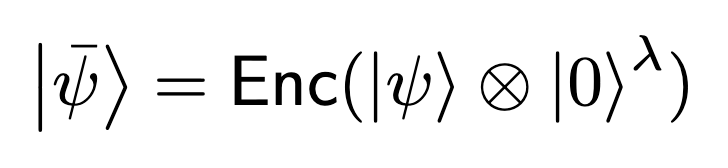 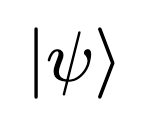 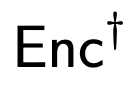 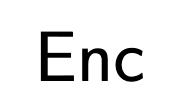 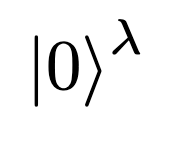 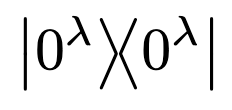 PMD Codes and their Classical Friends
Def. An         PMD code, defined by a subspace       , satisfies
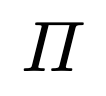 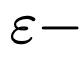 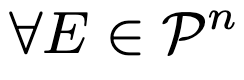 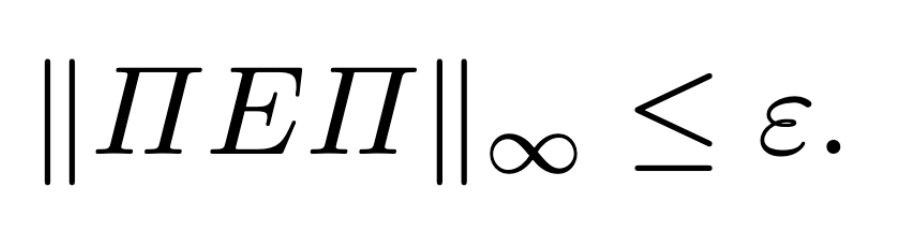 PMD Codes and their Classical Friends
Def. An         PMD code, defined by a subspace       , satisfies
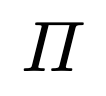 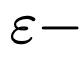 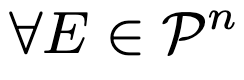 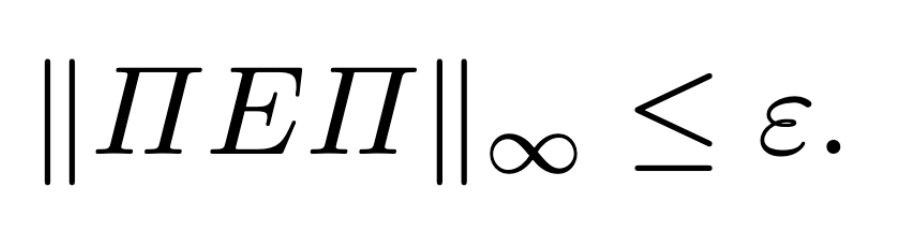 Idea 1. The measurement   		     detects E with high probability:
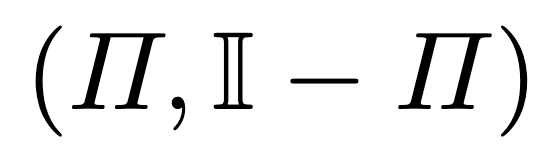 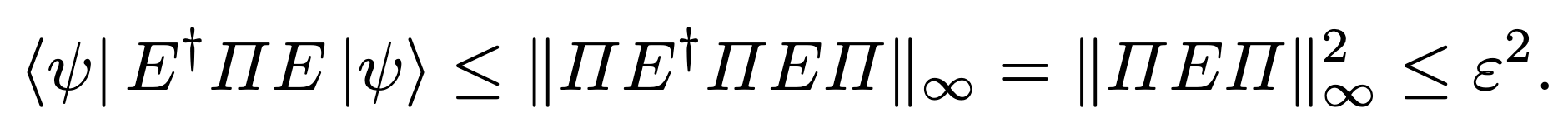 PMD Codes and their Classical Friends
Def. An         PMD code, defined by a subspace       , satisfies
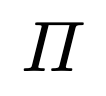 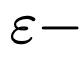 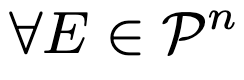 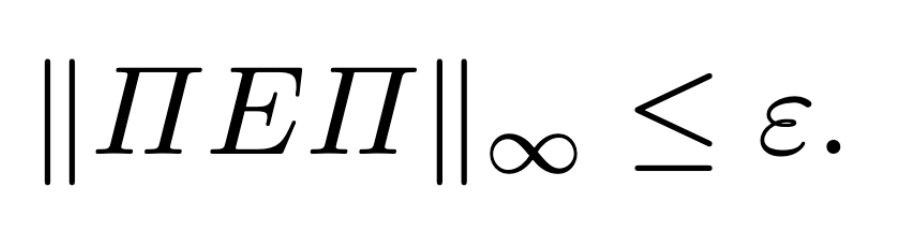 Idea 1. The measurement   		     detects E with high probability:
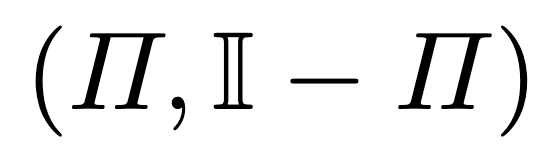 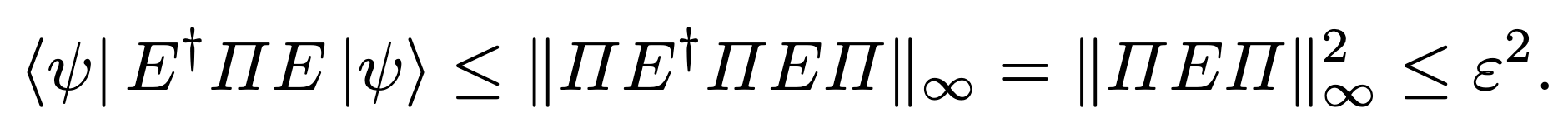 A quantum analog to the Algebraic Manipulation Detection (AMD) codes 
[CDF+08], which detect fixed bit-flip errors with high probability.
(independent from internal randomness)
Detecting without Perturbing
Def. An         PMD code, defined by a subspace       , satisfies
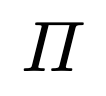 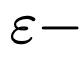 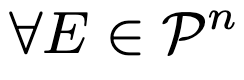 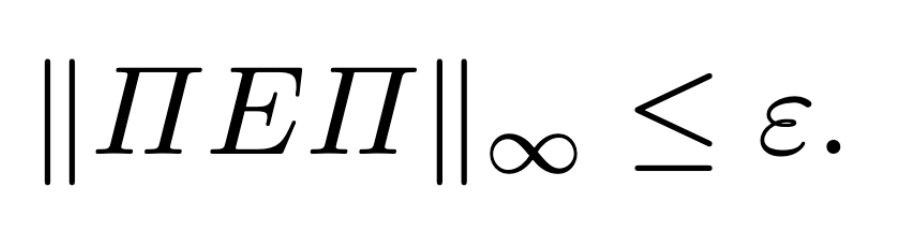 Idea 1. The measurement   		     detects E with high probability:
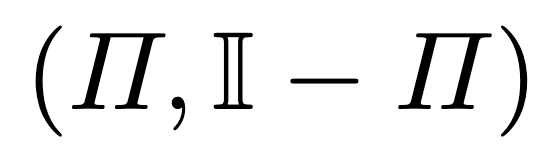 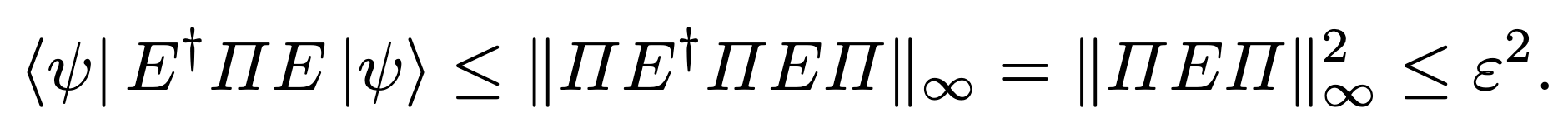 Idea 2. PMD codes detect errors, without perturbing the corrupted state
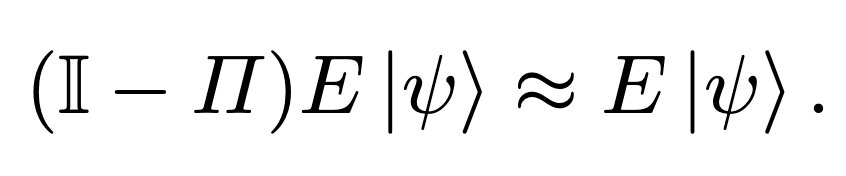 Related Classical Work
AMD codes have found ample interest in Crypto & Coding Theory.
Robust Secret Sharing [CDF 08, CDD+ 15, LCG+ 18] …
By combining list-decodable error correcting codes with AMDs
Non-Malleable Codes [DPW 10, CG 13, AGM+ 15] …
A relaxation of error correction & detection, when neither are possible
As well as connections to extractors, MPC, & more.
Results & Outline
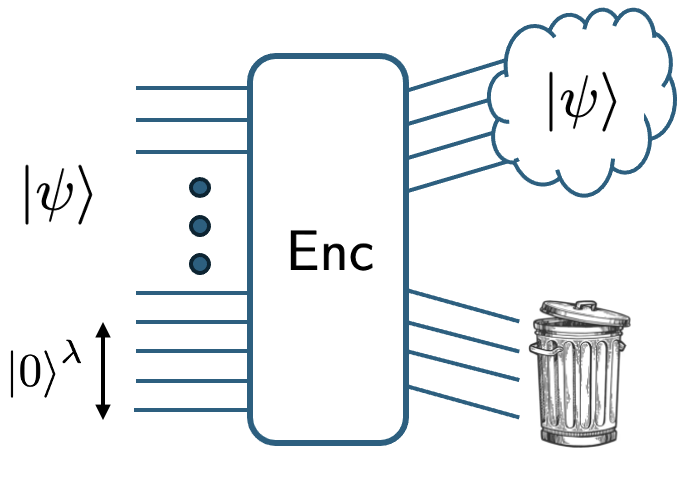 I. Quantum Secret Sharing on 
the Quantum Singleton bound
By combining PMD codes w/
 Quantum List Decoding
II. Quantum Tamper-Detection for 
Qubit-wise Channels
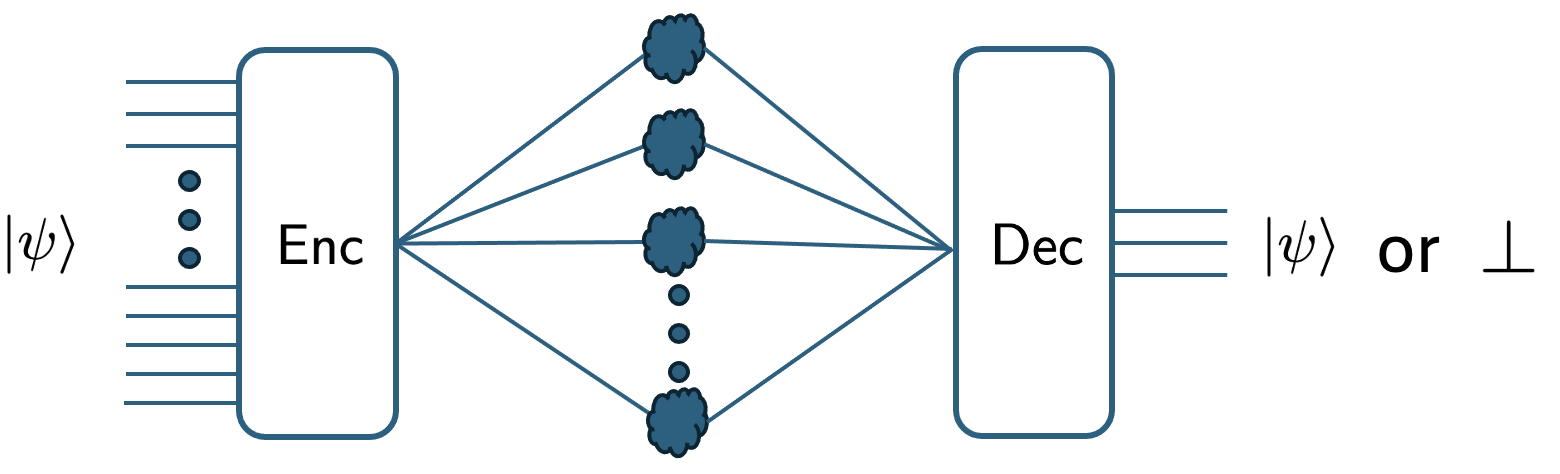 By combining PMD codes w/
 Classical Non-Malleable Codes
III. Constructions
Via pseudorandom stabilizer codes
(not today)
Approximate Quantum Error Correction or Secret Sharing
No-cloning imposes a fundamental limit on Quantum Error Correction
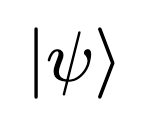 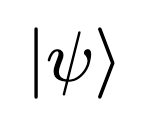 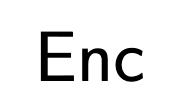 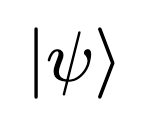 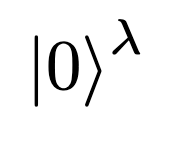 Approximate Quantum Error Correction or Secret Sharing
No-cloning imposes a fundamental limit on Quantum Error Correction
The Quantum Singleton Bound
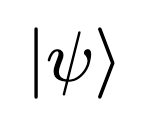 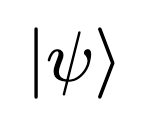 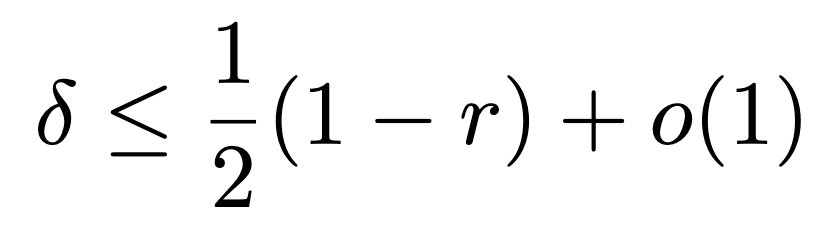 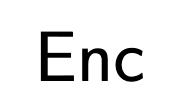 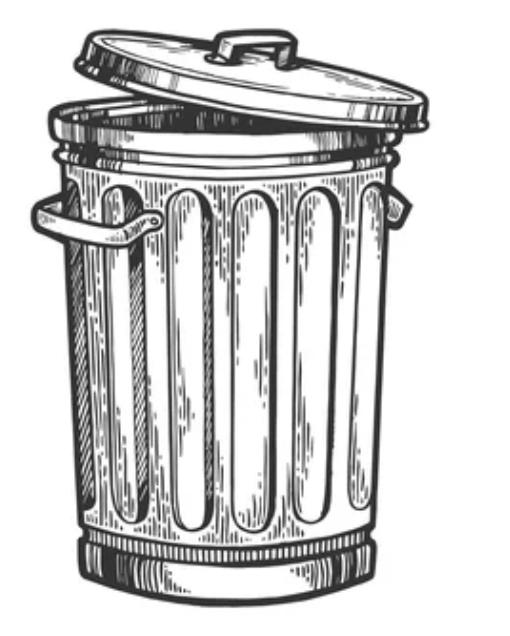 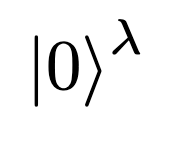 Goal Approach this bound, efficiently
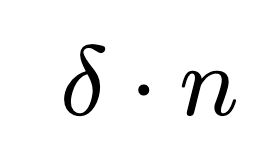 Approximate Quantum Error Correction or Secret Sharing
No-cloning imposes a fundamental limit on Quantum Error Correction
The Quantum Singleton Bound
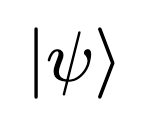 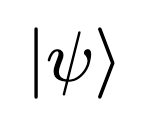 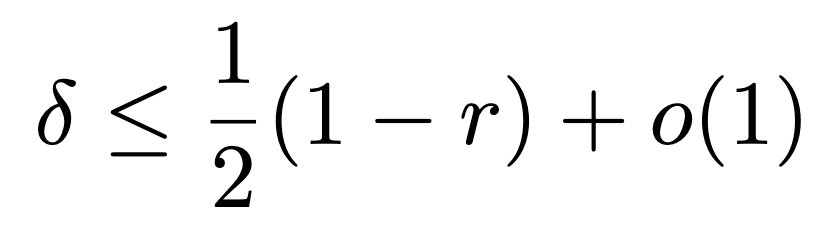 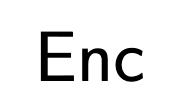 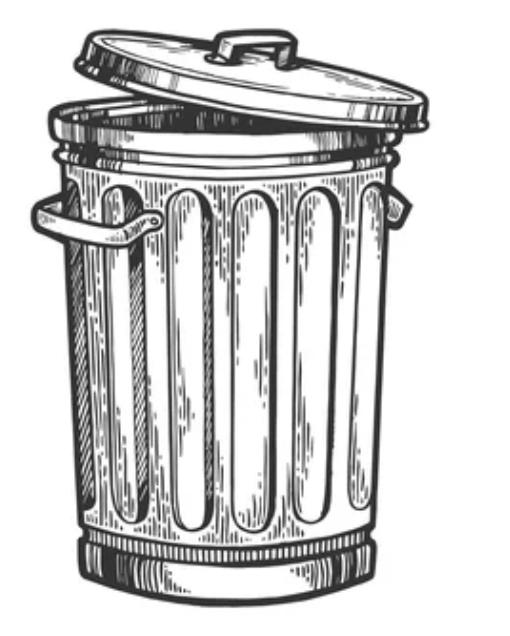 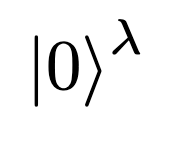 Goal Approach this bound, efficiently
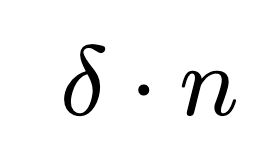 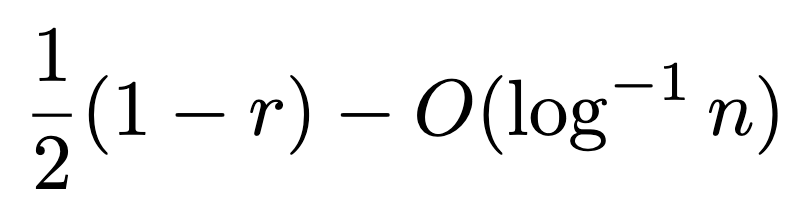 Main Theorem A family of codes of rate      correcting a 
fraction of adversarial erasures, up to inverse-exponential error.
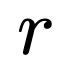 Approximate Quantum Error Correction or Secret Sharing
No-cloning imposes a fundamental limit on Quantum Error Correction
The Quantum Singleton Bound
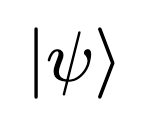 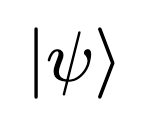 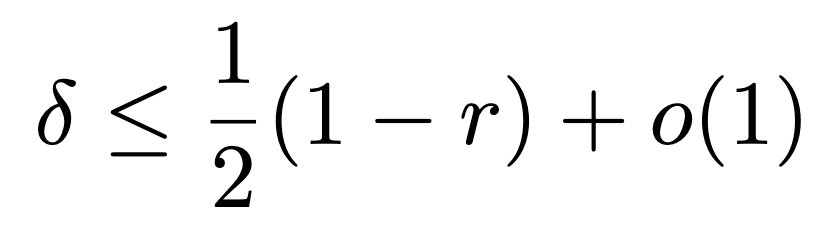 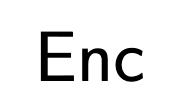 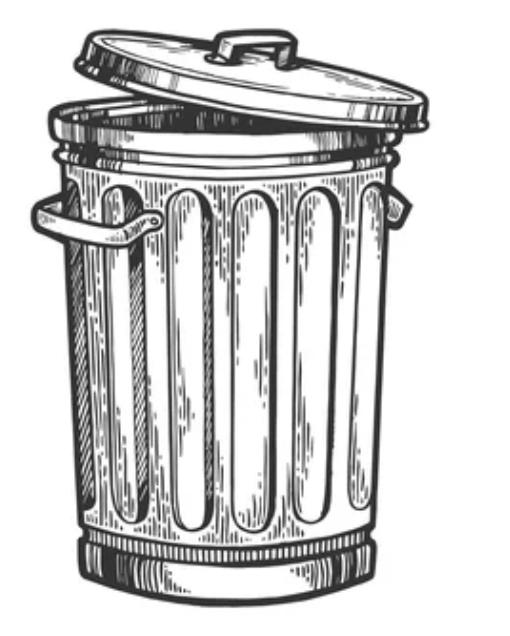 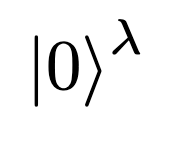 Goal Approach this bound, efficiently
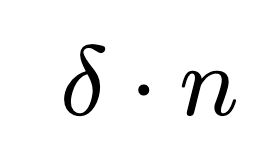 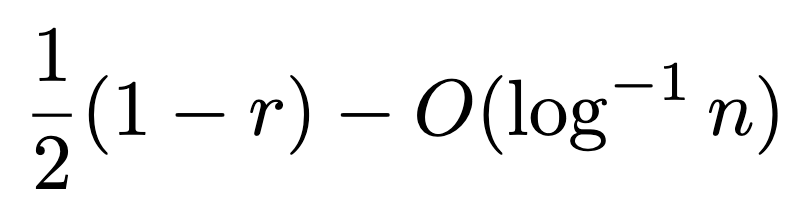 Main Theorem A family of codes of rate      correcting a 
fraction of adversarial erasures, up to inverse-exponential error.
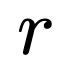 The ability to recover implies the secrecy of the erased half. Secret Sharing!
				[G99, C99, S00, CGS05, BGG23]
Approximate Quantum Error Correction or Secret Sharing
Classical codes can correct up to n-1 erasures and n/2 errors, exactly.
Question Why do we need approximation? Further coding bounds…
Approximate Quantum Error Correction or Secret Sharing
Classical codes can correct up to n-1 erasures and n/2 errors, exactly.
Question Why do we need approximation? Further coding bounds…
For adversarial errors, can correct exactly only up to n/4 [CGS 05].

For erasures, can correct exactly over qubits only up to ~ n/3

We need approximation to achieve the Singleton Bound 
(over small alphabets)
The Sparse Pauli Channel Lemma
Let 	            be two (known) Pauli’s, and 	              some PMD state.
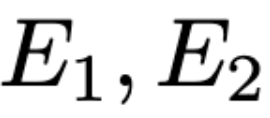 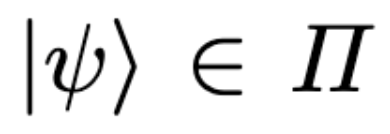 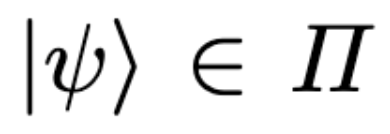 Question Given	          ,	can we recover         ?
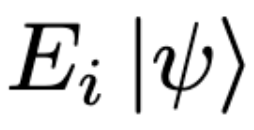 The Sparse Pauli Channel Lemma
Let 	            be two (known) Pauli’s, and 	              some PMD state.
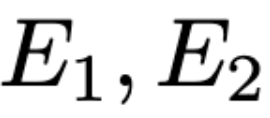 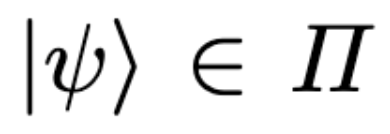 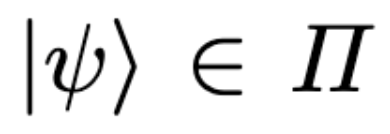 Question Given	          ,	can we recover         ?
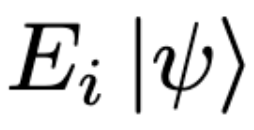 Here’s a simple algorithm
Apply 	 , and measure		    . If successful, victory!

If unsuccessful, we still have
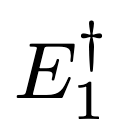 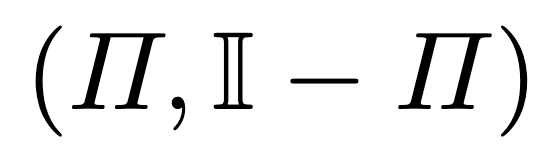 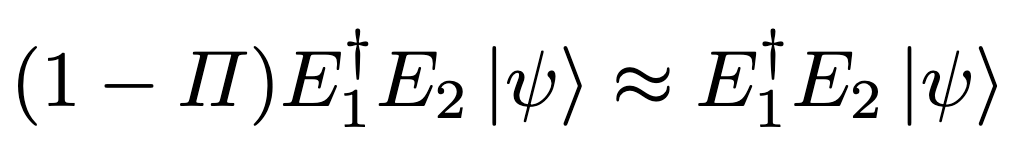 The Sparse Pauli Channel Lemma
Let 	            be two (known) Pauli’s, and 	              some PMD state.
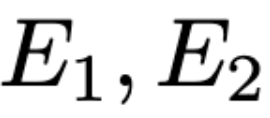 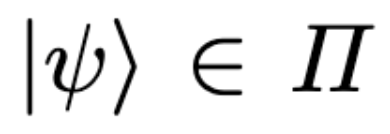 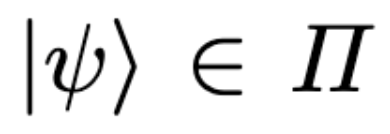 Question Given	          ,	can we recover         ?
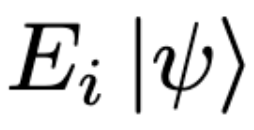 Here’s a simple algorithm
Apply 	 , and measure		    . If successful, victory!

If unsuccessful, we still have
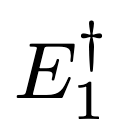 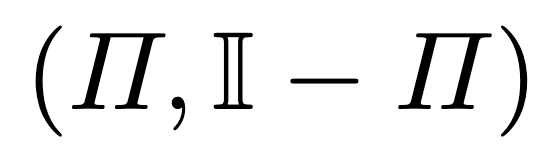 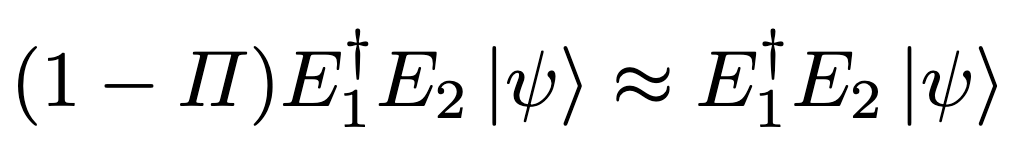 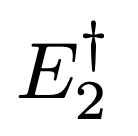 2. So, revert        , apply	     , and try again!
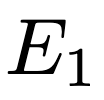 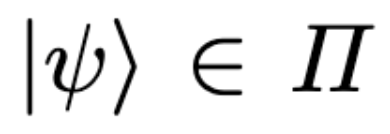 Lemma Can recover          from a list of       Pauli’s, up to error
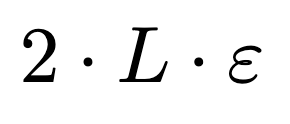 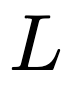 Quantum List Decoding from errors & erasures
CSS Codes are the Quantum Analog of Linear Codes

Specified by two parity check matrices,                   , satisfying

Def. A Classical Linear code is 	  list-decodable if at most      errors (erasure-patterns) of weight     agree with any given syndrome.
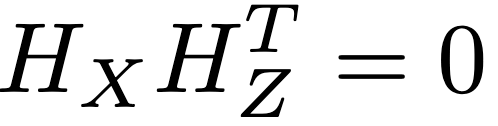 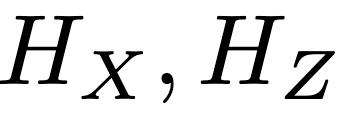 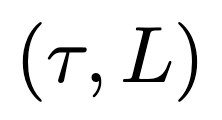 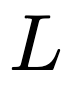 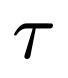 Quantum List Decoding from errors & erasures
CSS Codes are the Quantum Analog of Linear Codes

Specified by two parity check matrices,                   , satisfying

Def. A Classical Linear code is 	  list-decodable if at most      errors (erasure-patterns) of weight     agree with any given syndrome.

Def. [LS08,BGG23,B23] A CSS code is 	        list-decodable if at most      distinct errors (erasure-patterns) of weight     agree with any given syndrome. 

Lemma Efficient                 	             erasure list-decodable codes exist.
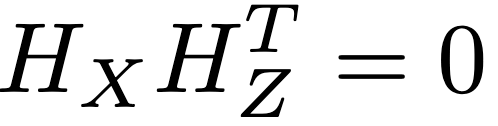 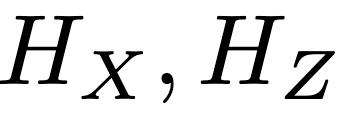 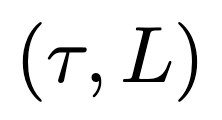 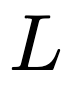 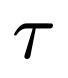 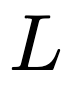 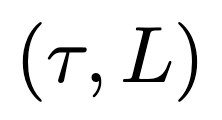 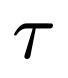 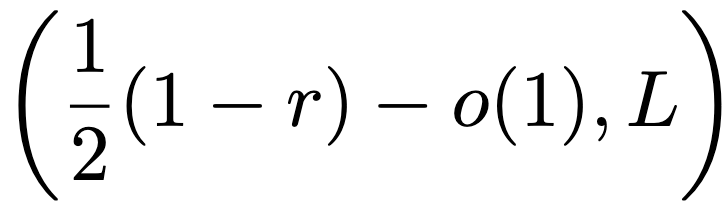 From List-Decoding to Approximate Quantum Error Correction
To construct an AQECC, we simply compose the two

The syndrome measurement s produces a sparse Pauli Channel,             which we list decode into candidate errors

 Iteratively try to detect which error occurred, using the PMD
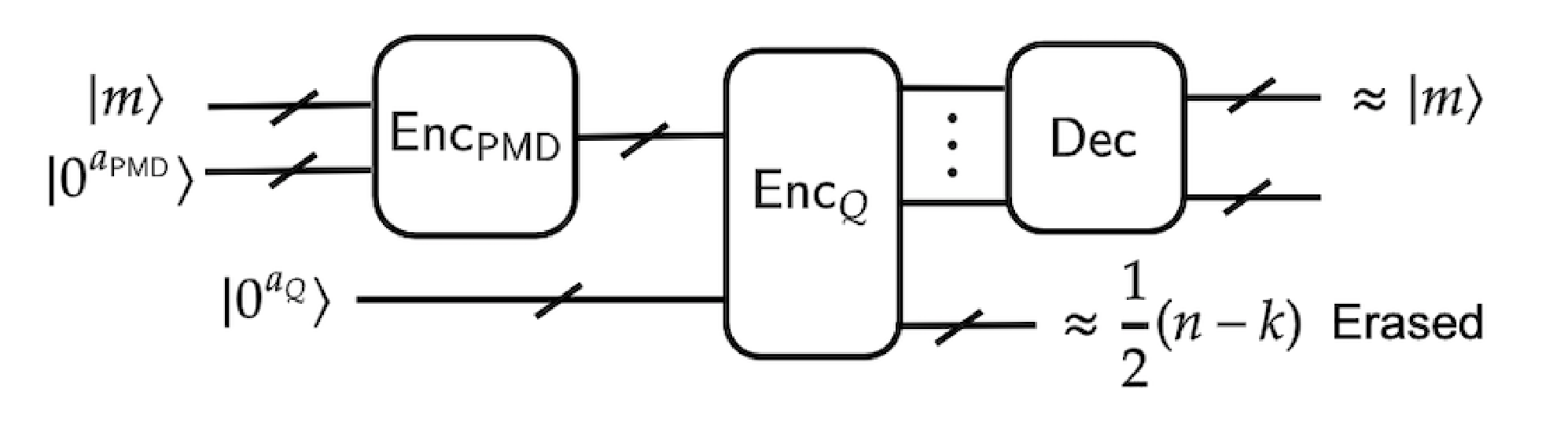 Results & Outline
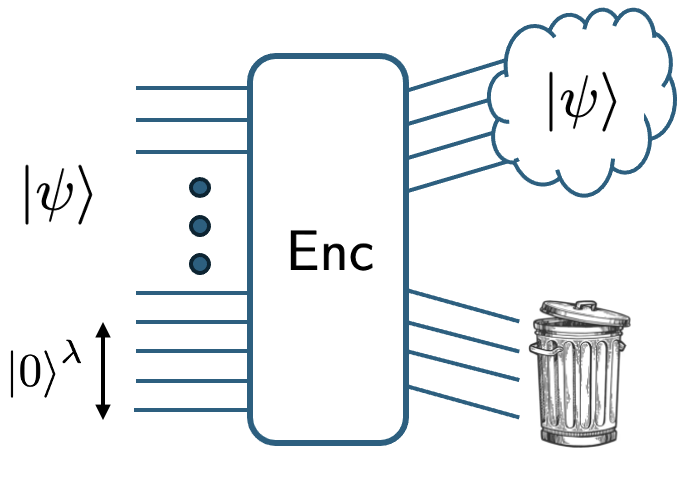 I. Quantum Secret Sharing on 
the Quantum Singleton bound
By combining PMD codes w/
 Quantum List Decoding
II. Quantum Tamper-Detection for 
Qubit-wise Channels
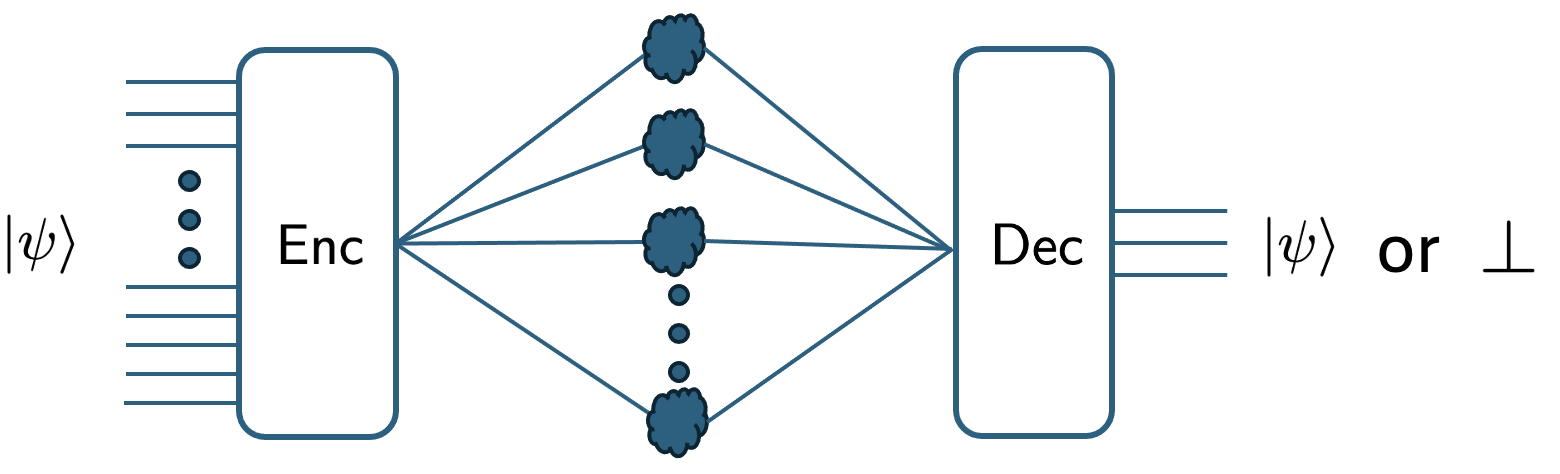 By combining PMD codes w/
 Classical Non-Malleable Codes
III. Constructions
Via pseudorandom stabilizer codes
(not today)
A Detour through Quantum Authentication
In a QAS, a sender and receiver who share a secret key, 
communicate a quantum state over an untrusted channel
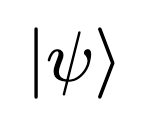 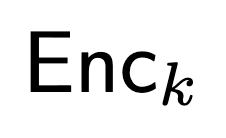 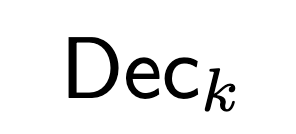 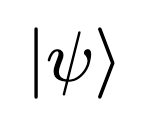 or
Either
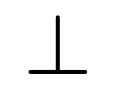 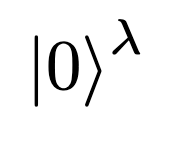 [BCG+02] Quantum Authentication implies Encryption
Question What can we achieve in a keyless, coding setting?
Quantum Tamper-Detection in the “Qubit-wise” Model
Qubits are sent to one of n non-communicating and unentangled adversaries
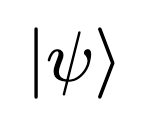 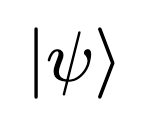 or
Either
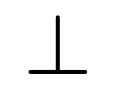 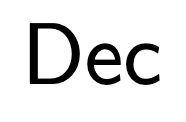 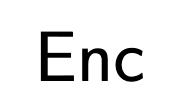 Note fundamentally impossible with classical ciphertexts!
Theorem A Tamper-Detection Code for Qubit-wise channels of rate 1-o(1).
Classical Non-Malleable Codes
Non-Malleability is possible in the bit-wise setting [DPW10]
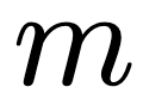 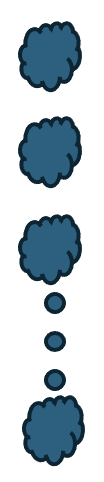 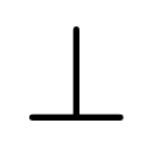 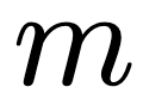 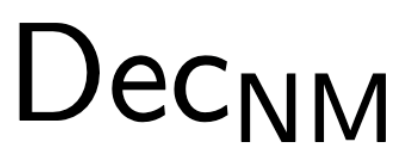 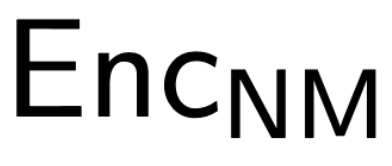 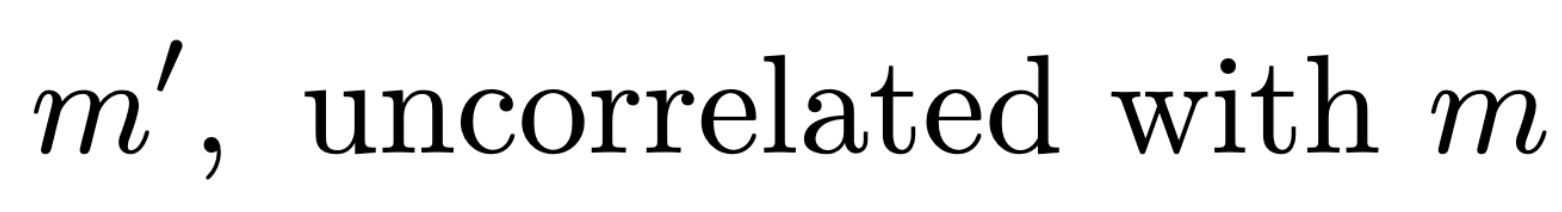 Non-Malleable Secret Keys
Non-Malleability is possible in the bit-wise setting [DPW10]
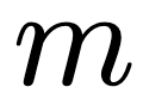 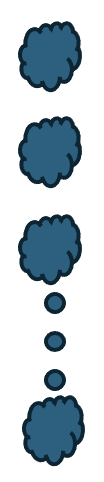 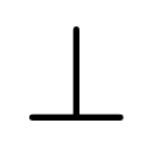 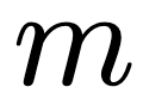 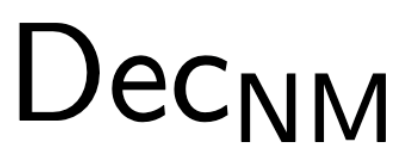 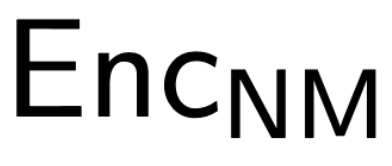 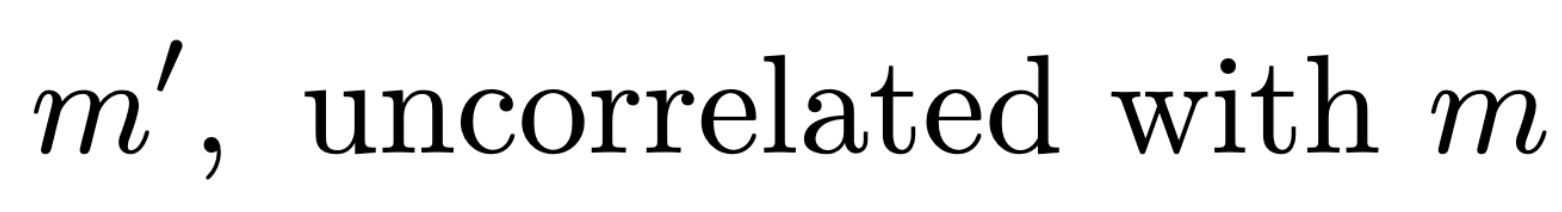 Idea [B23, BGJR23] Encrypt (OTP) the quantum state using a NM secret key
If k is recovered, state is encrypted:            	Pauli error on the state
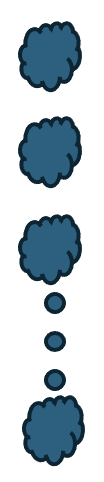 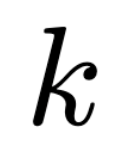 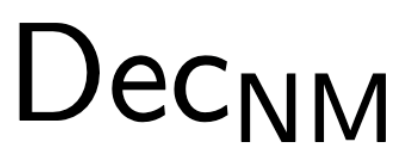 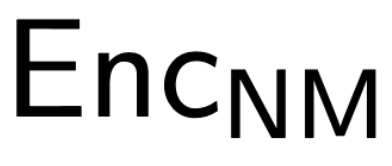 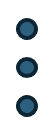 If k is not recovered, state is scrambled:
	a product state!
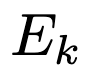 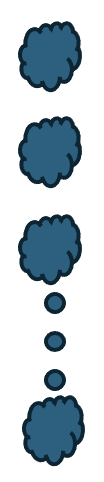 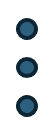 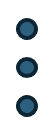 Product-State Evasive Subspaces, which detect Pauli Errors
If k is recovered, state is encrypted:            	Pauli error on the state
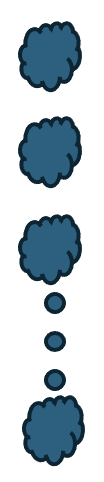 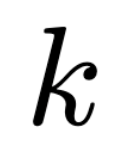 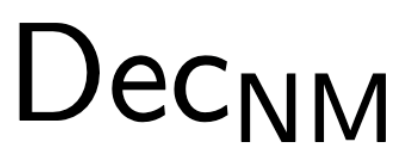 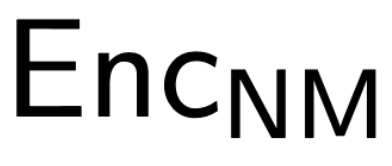 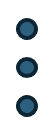 If k is not recovered, state is scrambled:
	a product state!
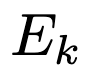 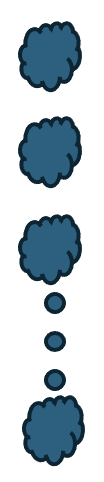 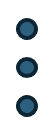 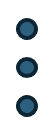 Product-State Evasive Subspaces, which detect Pauli Errors
If k is recovered, state is encrypted:            	Pauli error on the state
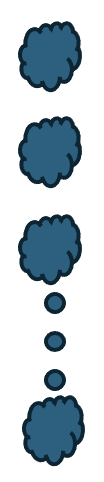 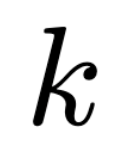 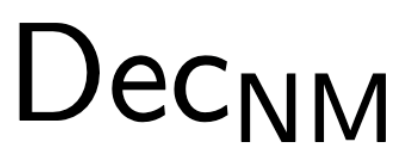 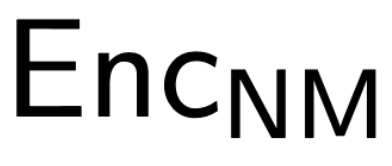 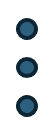 If k is not recovered, state is scrambled:
	a product state!
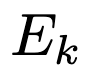 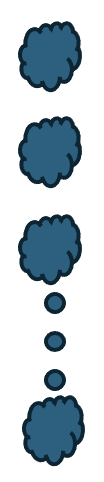 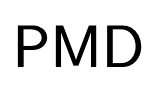 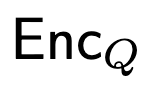 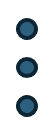 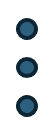 Product-State Evasive Subspaces, which detect Pauli Errors
If k is recovered, state is encrypted:            	Pauli error on the state
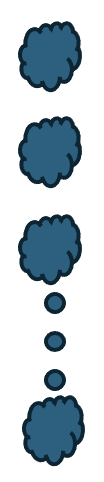 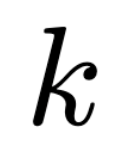 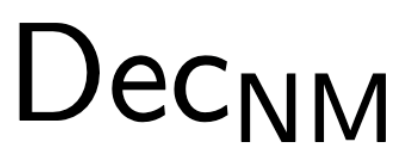 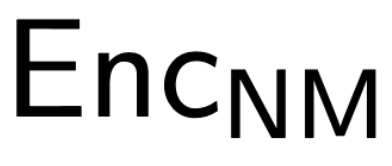 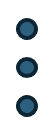 If k is not recovered, state is scrambled:
	a product state!
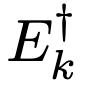 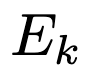 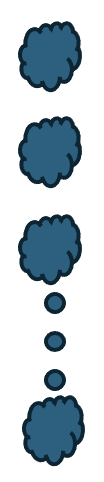 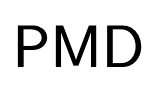 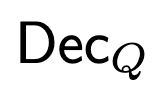 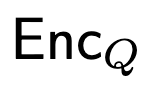 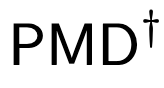 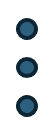 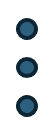 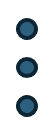 Product-State Evasive Subspaces, which detect Pauli Errors
If k is recovered, state is encrypted:            	Pauli error on the state
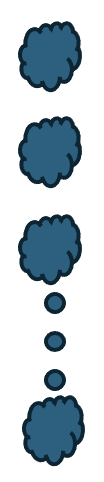 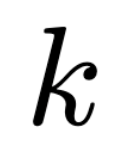 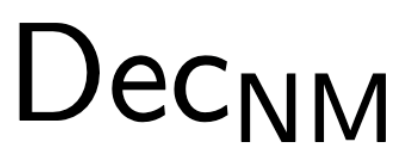 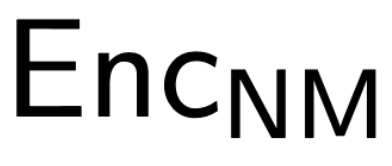 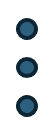 If k is not recovered, state is scrambled:
	a product state!
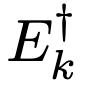 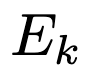 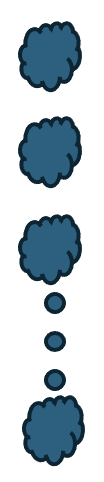 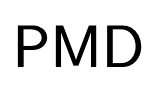 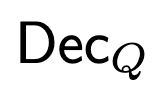 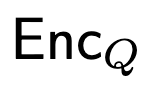 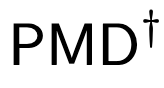 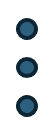 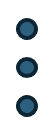 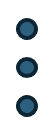 Idea If the state is encrypted, the “best attack” is a Pauli channel.
			Use the inner PMD code to detect!
Product-State Evasive Subspaces, which detect Pauli Errors
If k is recovered, state is encrypted:            	Pauli error on the state
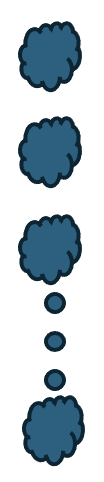 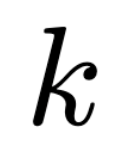 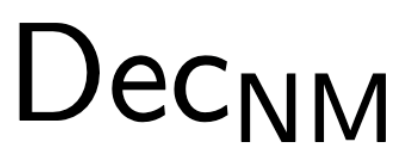 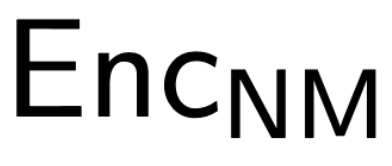 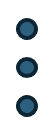 If k is not recovered, state is scrambled:
	a product state!
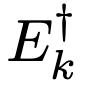 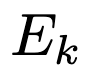 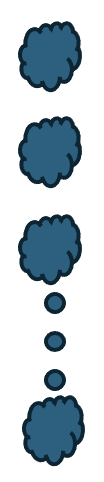 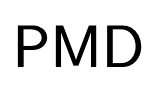 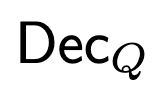 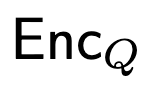 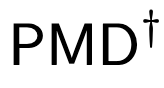 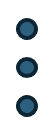 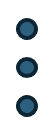 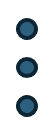 Idea If the state is encrypted, the “best attack” is a Pauli channel.
			Use the inner PMD code to detect!
Idea If the state is scrambled, the state is a product-state.
			Syndrome measurement should reject! [AN20]
Product-State Evasive Subspaces, which detect Pauli Errors
If k is recovered, state is encrypted:            	Pauli error on the state
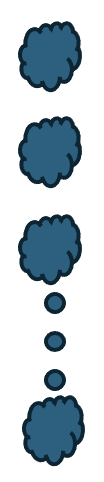 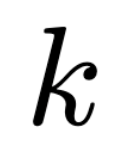 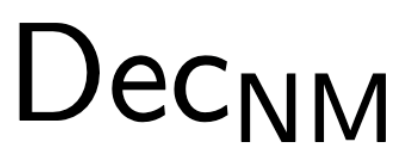 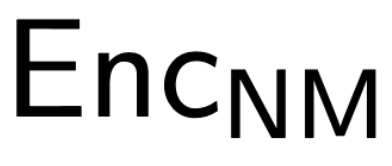 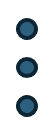 If k is not recovered, state is scrambled:
	a product state!
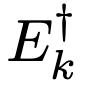 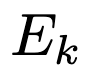 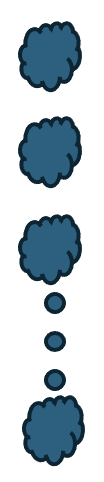 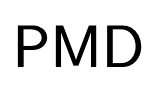 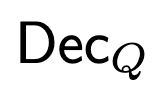 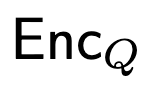 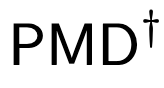 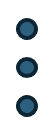 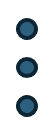 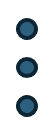 Idea If the state is encrypted, the “best attack” is a Pauli channel.
			Use the inner PMD code to detect!
Idea If the state is scrambled, the state is a product-state.
			Syndrome measurement should reject! [AN20]
Idea Pseudorandom Pauli pads + concatenation to improve rate.
Future Work
What other forms of Quantum Tamper-Detection are possible? 
See [BB23] for exciting developments in the 3-split-state model.

What about Quantum Non-Malleability? 
See [BGJR23] addressing the entangled split-state model & secret sharing.

How close can we (efficiently) get to the no-cloning bound?
Bottlenecks in constructing List-Decodable stabilizer codes.

Bounds and new explicit constructions of PMD codes.
Can we match the probabilistic method?
Thanks!